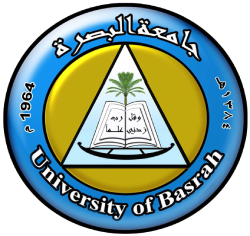 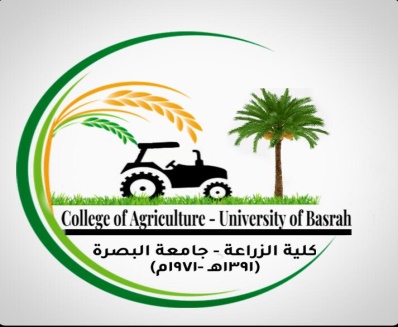 الدرس العملي الثامن د. عبدالكاظم ناصر صالح
عنوان المحاضرة 
العمليات الزراعة الخاصة  بالمشتل
اولا : عزق ارض المشتل :يجب الاعتناء بتنظيف أرض المشتل من الحشاش والادغال وكذلك تفكيك التربة لزيادة التهوية فيها وذلك باجراء عملية العزق وهي عبارة عن عملية قلب التربة وتفكيكها حيث تستعمل المحاريث والعازقات المكانيكية في المساحات الكبيرة كما يجب ان تكون الآلآت المستعمالة  في العزق صغيرة الحجم ذات عرض مناسب يسمح لها بالمرور بين الخطوط  دون التاثير على النباتات المزروعة .
ثانيا: ري المشاتل :تحتاج الشتلات المزروعة في المشتل الى الرطوبة الكافية في التربة منذ زراعة البذور الى حين قلعها من المشتل ونقلها الى المكان الدائم لذا يجب توفر الرطوبة المناسبة لنمو الشتلات في مراحلها الختلفة وعلى طول فصول السنة . توجد طرق عديدة لري الشتلات وتعتمد هذه الطرق على نوع النباتات المزروعة والمناخ و التربة المتوفرة في تلك المنطقة والناحية لاقتصادية للمشتل لان بعض طرق الري مكلفة وتحتاج الى مبالغ كبيرة لانشاء أجهزة الري المختلفة التي تعتمد في انشائها على المردود لاقتصادي لها وامكانية تغطية نفقات انشائها عن طريق زيادة انتاجية المساحة المعينة وتحسين نوعية الشتلات المنتجة
1- طريقة لاحواض بالنسبة للسناديل ولاكياس البلاستيكية :توضع السنادين والاكياس البلاستيكية المزروعة فيها النباتات في احواض من البلاستك تحتوي على طبقة من الرمل الخشن يتروح سمكها ما بين 3-2 سم تروى بواسطة انابيب مثقبة ويقطع عنها ماء الري عندما يغطى الماء طبقة الرمال . تستطيع النباتات الحصول على رطوبة من خلال الفتحات الموجودة في اسفل السنادين او الاكياس وتعاد عملية الري عندما يجف الرمل الموجود تحت السنادين . من فوائد هذه الطريقة الاستفادة من ماء الري ومن عيوبها هو ارتفاع تكاليف انشاء هذه الاحواض 2- الرشاشات الثابتة : تساعد على تنظيم رش المياه ولكنها حساسة عند هبوب الرياح حيث ان الرش يتأثر عند هبوب الرياح وتستخدم في المشاتل ذات المساحات الصغيرة التي تكون فيها كميات مياه الري قليلة .
3- الري بالتنقيط :تستعمل الانابيب البلاستيكية في نقل الماء الى خطوط الزراعة والسنادين من فوائد هذة الطريقة لاقتصاد في مياه الري وامكانية مزج السماد السائل مع مياه الري ولكن هذه الطريقة لها عيوبها منها انسداد الفتحات التي تحتاج الى مراقبة دائمية عند ري الشتلات      اما طرق ري المشاتل في العراق فهي :1: ري السنادين والصناديق الخشبية برشاشات الري  اليدوية أو بواسطة الانابيب المطاطية . 2: الاحواض وتستعمل في ري مشاتل الزينة التي تزرع فيها الاقلام والشتلات التي تزرع على خطوط في الواح 3: الري داخل المروز وتستعمل هذه الطريقة في ري شتلات الفاكهة التي تزرع على مروز وفي مساحات كبيرة ومن عيوب هذه الطريقة هو قلة  نسبة الاستفادة من مياه الري وصعوبة عزق التربة ميكانيكيا”
ثالثا : التسميد :  ان ارض المشتل تستعمل لزراعة النباتات لسنين طويلة متتالية لذا ينبغي ان تحافظ التربة على خصوبتها الانتاج شتلات قوية جيدة النمو وألا ضعف نموالنباتات لذا يجب اضافة الاسمدة الكيمياوية والعضوية انواع الاسمدة المستعملة في تسميد نباتات المشتل :1: الاسمدة الكيمياوية وتشمل :أ :  الاسمدة النتروجينية  ب : الاسمدة الفوسفاتية  ت: الاسمدة البوتاسية                          ث : الاسمدة الحاوية على المغنيسيوم 2: الاسمدة العضوية  : ومن اهم فوائد الاسمدة العضوية  1 : تشجيع نمو الكائنات الحية الدقيقة التي تعمل على تحلل المادة العضوية الي العناصر الغذائية التي يستفاد منها النبات 2 : تحسين حالة التربة وتساعد على عدم انكباسها  وسرعة نفوذ الهواء والماء  فيها 3: زيادة خصوبة التربة وخاصة الترب الخفيفة تضاف الاسمدة العضوية في الشتاء وذلك الاعطاء الفرصة الكافية لتحلل الاسمدة وتحديد العناصر الغذائية الضرورية في فصل الربيع وفي بداية النمو حيث تستغرق هذه الاسمدة وقتا طويلا حتى يتم تحللها والاستفادة منها وتتراوح هذه المدة بين 3-4 اشهر وقد تستعمل الاسمدة الخضراء كمادة عضوية في التربة وذلك بزراعة محصول ثم قلبة في التربة وهو أخضر وتستعمل لذلك بعض المحاصيل كالبرسيم والنباتات البقولية  .
رابعا : مكافحة الادغال تعتبر عملية مكافحة الادغال من العمليات الزراعية الهامة  في المشاتل لانها تعمل على ازالة الادغال الضارة النامية في الحقل والتي تودي بدورها الى اضعاف النباتات المزروعة والحد من نموها وقد تؤدي احانا" الى موتها علاوة على ذلك فأن كثير من الأدغال تعمل على نقل الأمراض والحشرات ومن المواد المستعملة في مكافحة الأدغال هي مركبات الكلورات والتي منها كلوريد الصوديوم .
خامسا" : مكافحة أمراض والحشرات : ان الهدف من اجراء العمليات الزراعية هو الحصول على نباتات جيدة النوعية وقوية النمو خالية من الأمراض والحشرات حتى يمكن زراعتها في المكان المستديم بحيث تنمو نموا" قويا" وتعطي حاصلا" ذو نوعية ومواصفات جيدة الا ان في بعض الاحيان يصعب التوصل الى هذا الهدف بسبب وجود عوامل كثيرة تؤثرعلى نمو الشتلات وتصيبها ببعض الأضرار الميكانيكية او اصابتها ببعض الأمراض التي تؤدي الى ضعف في نموها وعدم صلاحيتها للغرس او البيع .
ويمكن تقسيم هذه العوامل الى نوعين :1 – مسببات خارجية وغيرمرضية ومن اهم هذه المسببات هي سقوط الأمطار الغزيرة  , الحالوب , سقوط الثلوج , الرياح الشديدة , الأنجمادات الربيعية , الغازات والأتربة والحيوانات .2 – مسببات طفيلية :أ – الفطريات : وتسبب الامراض الفطرية ومنها المرض البياض الدقيقي ومرض جرب التفاح والكمثرى ومرض تثقيب الأوراق الخوخ ومرض سقوط الأوراق . ب – البكتريا : وتسبب  الأمراض البكتيرية ومنها : مرض التدرن التاجي ج – الحشرات : توجد انواع كثيرة منها يؤثر على الاوراق والثمار وعلى الجذور ومن اهم هذه الحشرات حفارات السيقان والحشرات القشرية
سادسا"  : العناية بالشتلات :1 – تقليم الشتلات في المشتل :اذا كانت الشتلات نامية بصورة مستقيمة وذات براعم جيدة النمو وليس لها فرع جانبي تترك دون اجراء اي تقليم عليها الا ان هذه الصفات لا تتوفر في جميع الشتلات الموجودة في المشتل حيث ان معظمها  لا تنمو بصورة مستقيمة بل كثيرا" ما تكون هذه الشتلات فروعا" جانبية لذلك يجب ان تقلم هذه الشتلات الى ارتفاع 60 سم وتزال جميع الفروع الجانبية ستساعد هذه العملية على تشجيع الشتلة على تكوين براعم قوية النمو .
2 – قلع الشتلات واعدادها للبيع :تقلع الشتلات اما عارية الجذور كما في شتلات الفاكهة المتساقطة الاوراق او بكتلة من الطين حول جذورها كما في حالة الفاكهة المستديمة مع تقليل مجموعها الخضري وذلك لكي يحدث توازن مائي بين عملية النتح التي تحدث في الأوراق مع عملية الأمتصاص الى تحدث بالجذور وعادة تلف الطينة بليف النخيل وتوضع الشتله داخل اصص ذات حجم مناسب .3 – تصنيف الشتلات :تعزل الشتلات القوية النمو والخالية من الأمراض والحشرات وتعد للبيع بينما تتلف الشتلات المصابة ويجب كتابة الأصناف والأنواع  على القطع من الورق او المقوى وتثبت هذه القطع على الحزم التي تسوق الى المزارعين وذلك للتأكد من انواع الشتلات واصنافها خوفا" من حدوث اي خطأ قد يؤدي الى بيع اصناف مختلفة تسيء الى سمعة المشاتل ومستقبله .
شكرا” لحسن أصغائكم